The Congregation of the Sisters of the Sorrowful Mother
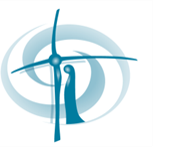 Title of Event: 
Know Your Country Clean Up Tour. 
A family event in preparation for the Season of Creation Month.

Place of Event:
Caroni Bird Sanctuary, Trinidad and Tobago, West indies. 

Date  of Event:
Sunday 12th August, 2018  

Congregation Website 
www.ssmgen.org
www.franinstitute.com
Presented by:
Sr. Julie Marie Peters, SSM;
Sr. Delia Monrose, SSM
1
1. Mangrove Clean Up at theCaroni Bird Sanctuary
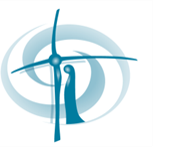 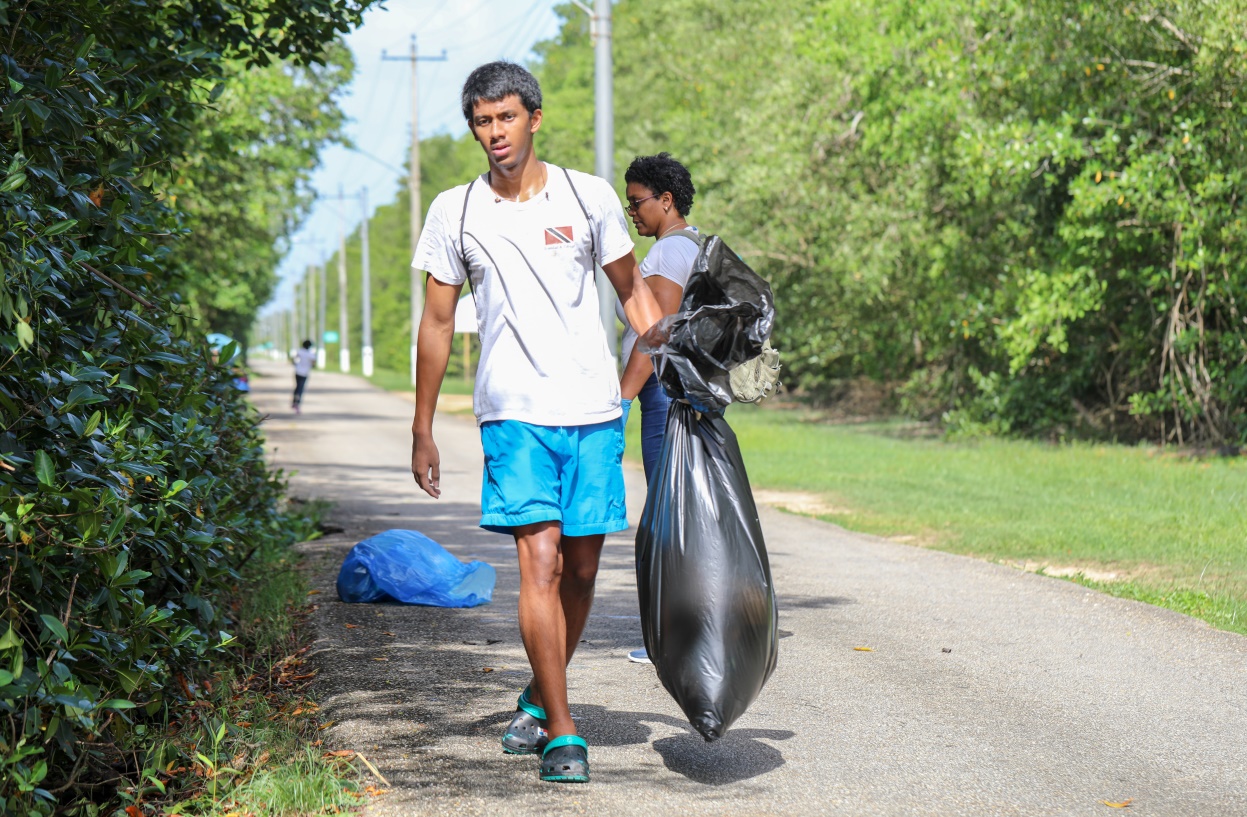 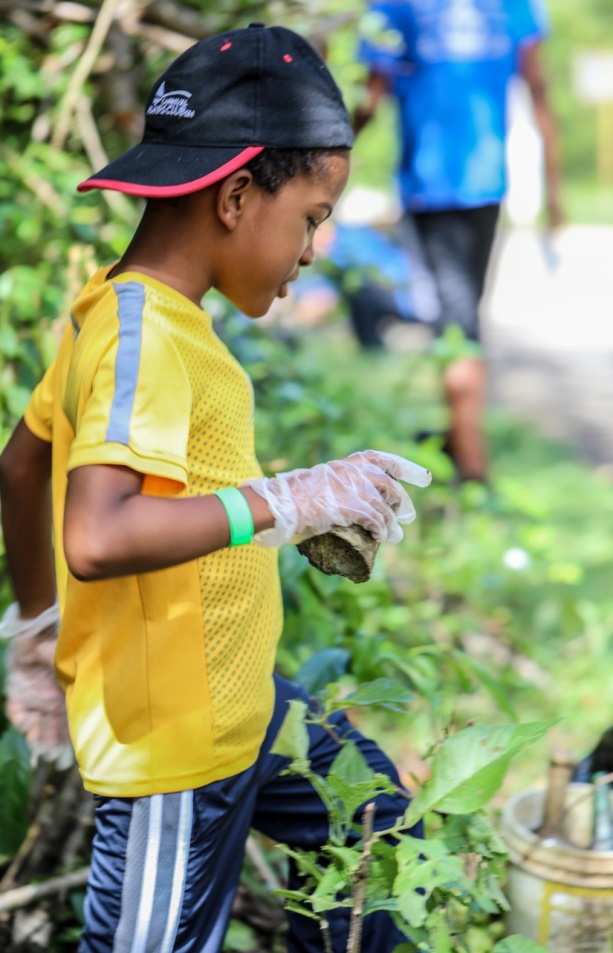 Students and families participated in a small clean up along the roadway and mangroves

School: St. Mary’s College, Port-of-Spain, Trinidad and Tobago, West Indies

Scouts; 6th Trinidad Sea Scouts from St. Mary’s College
2
1. Mangrove Clean Up at theCaroni Bird Sanctuary
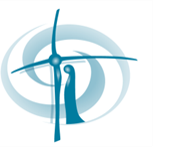 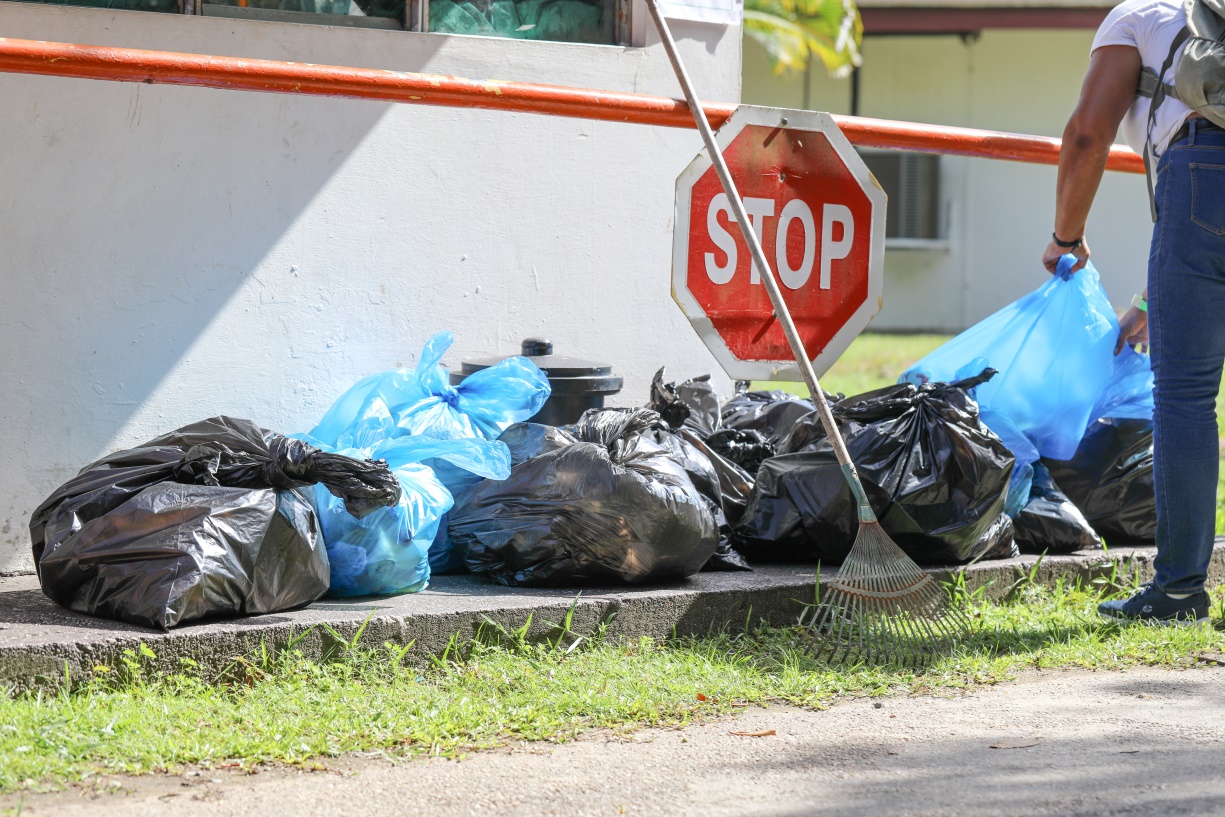 Families “Walking Together” at the clean up
3
2. Non-Violence Towards the Earth: Our Home Talk Session
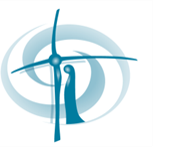 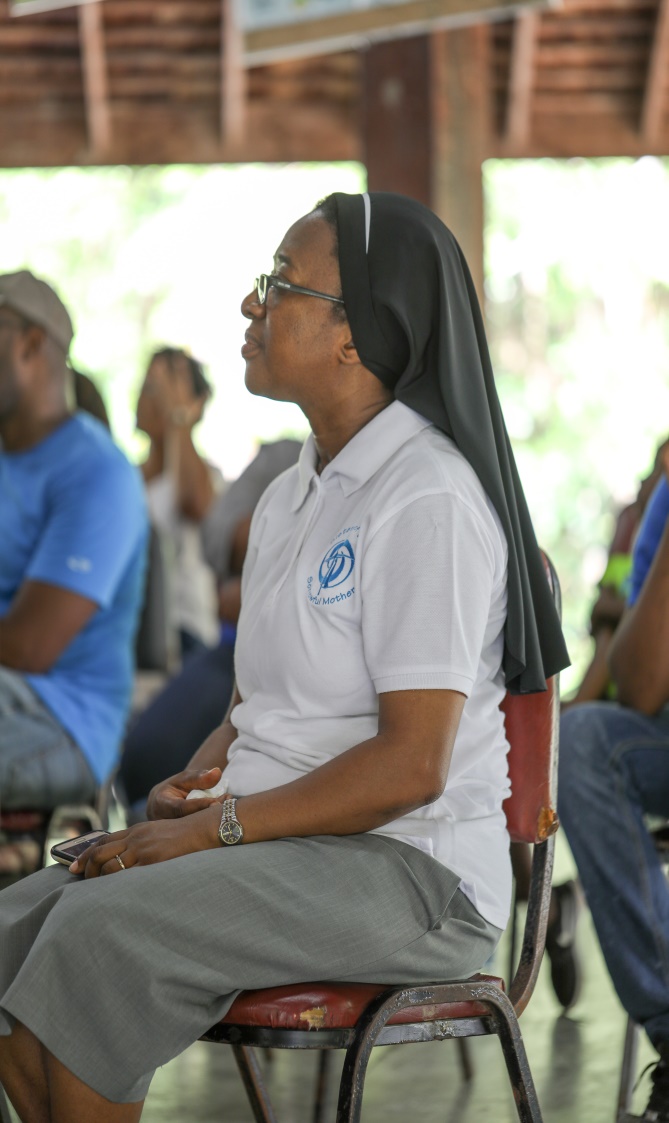 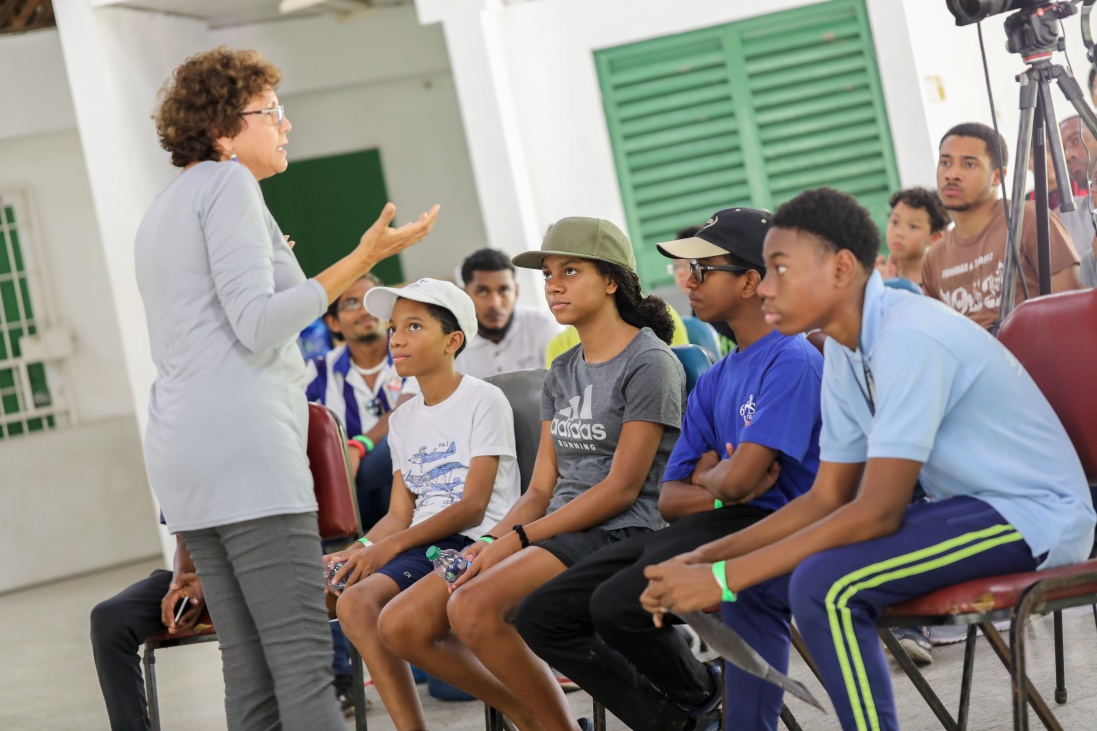 Interactive Talk Session with the participants
Representative of the Franciscan Institute for Personal and Family Development. A ministry of the Sisters of the Sorrowful Mother – Mrs. Nicole Gomes
Representative of the  Sisters of the Sorrowful Mother  - 
Sr. Delia Monrose
4
3. Boat Tour and Evening Prayer
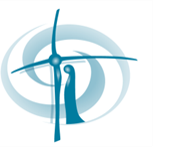 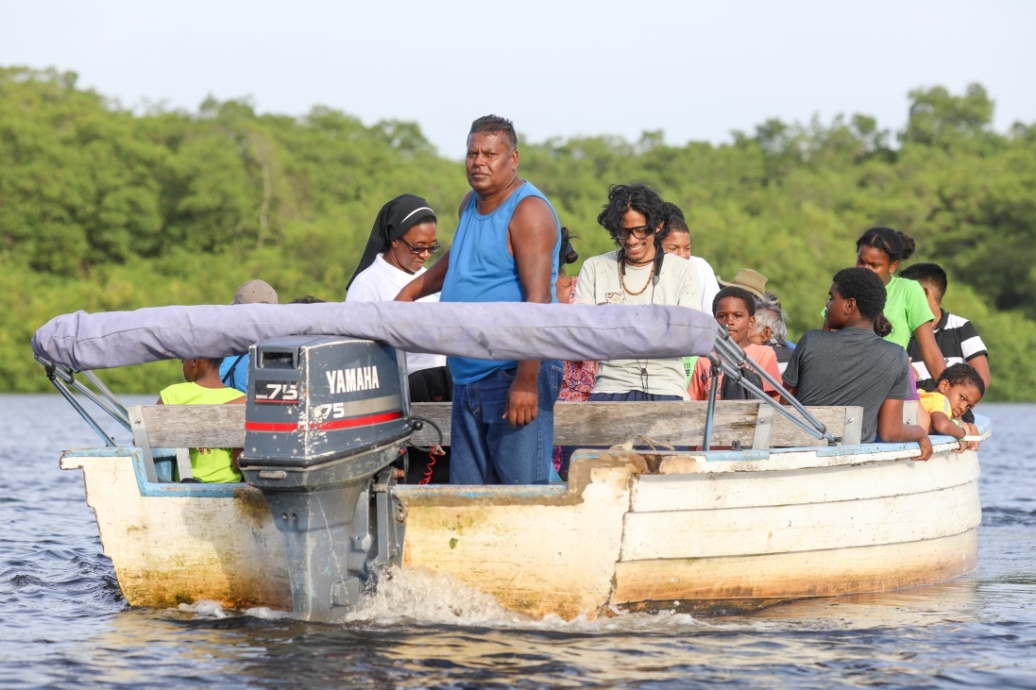 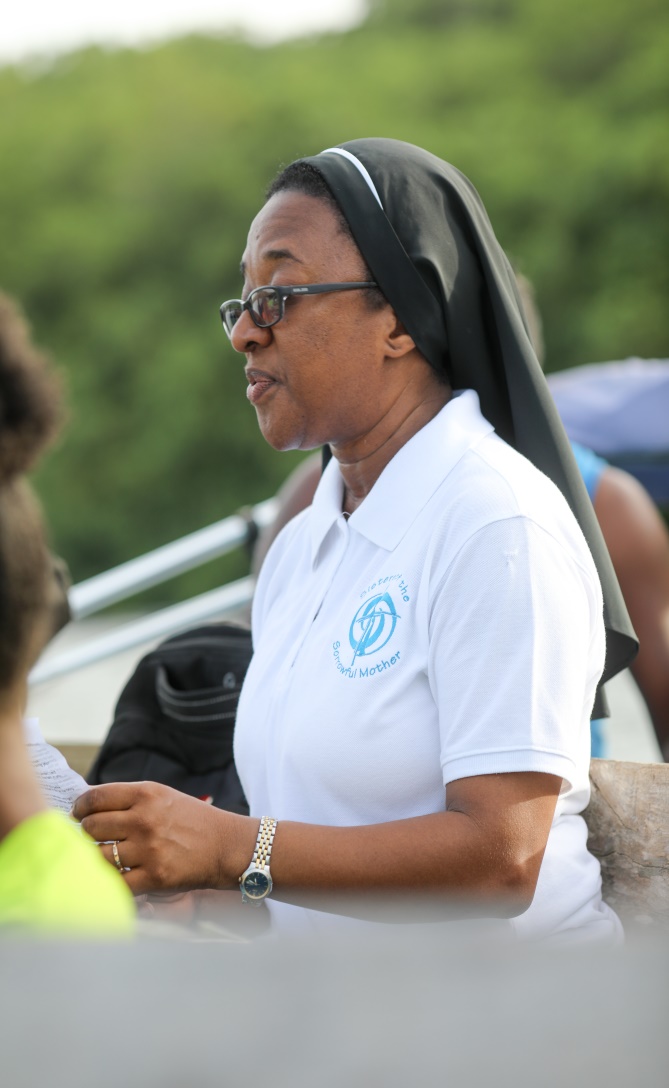 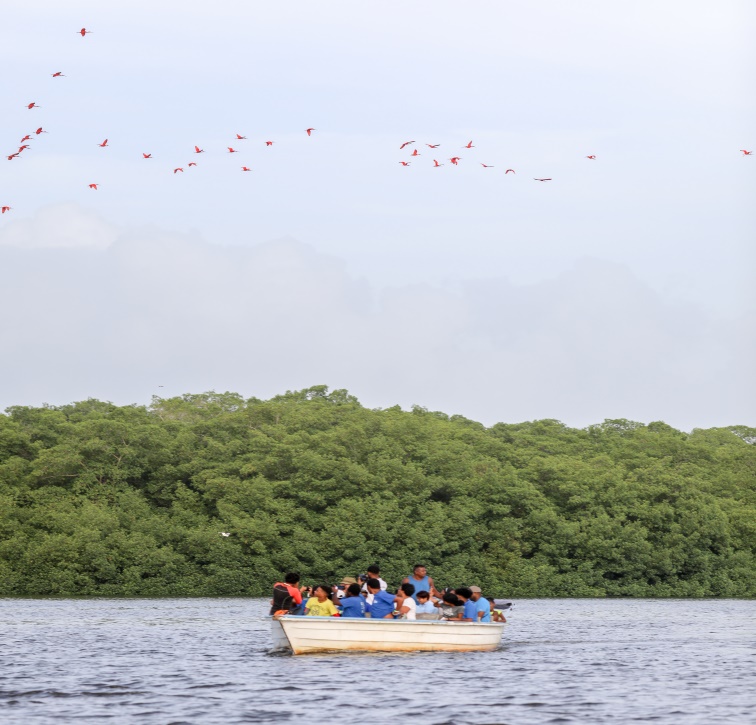 Sr. Delia Monrose, SSM 
conducted evening prayer with the participants  during the 
Caroni Bird Sanctuary  Boat Tour
5
4. Student’s Feed back“Sowing Hope for the Planet”
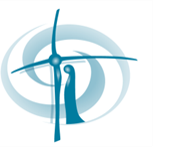 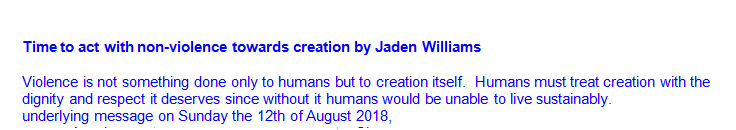 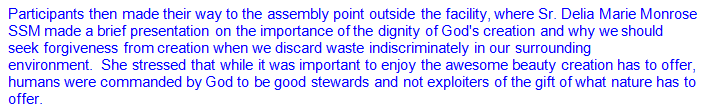 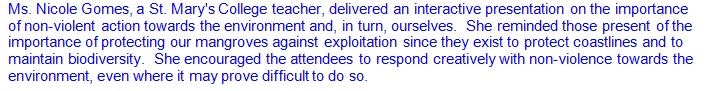 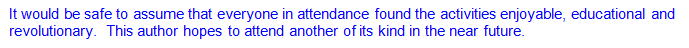 6
The Congregation of the Sisters of the Sorrowful Mother supports the “Sowing Hope for the Planet”
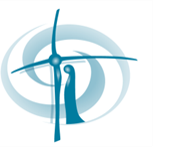 THANK YOUFor more information on this 
Event Capture Report 
please email team members: 

Sr. Julie Marie Peters, SSM - ssmdaughter@gmail.com 
Sr. Delia Monrose, SSM - srdeemarie@gmail.com 
Margaret Johnston – institutefranciscan@gmail.com
7